Stack Based Attacks in Linux(an intro)Saint Louis Linux Users Group (STLLUG)
Bryce L. Meyer
April 20th, 2023
Note: most slides are extracted from a course I developed and teach at Franciscan University of Steubenville…it uses the Grey Hat Hacking textbook, and a lab we built called the Danger lab
Overview
From Weakness to Exploit: What makes a hole…
Programs in Memory 101, where they go, what happens at runtime
Aleph One’s Famous Paper and Stack Overflow Basics
Simple Stack Overflow
What is shellcode?
NOP Sleds
The Arms Race: Linux overflow preventers, and work arounds
64-bit v. 32-bit
Stack Canaries
NX Bit and ROP
Address Space Randomization
Do they still exist?
Several example code segments herein come from the book Grey Hat Hacking, 6ed:..get it!!!
Gray Hat Hacking: The Ethical Hacker's Handbook, Sixth Edition, 6th Edition [Book] (oreilly.com)
https://www.oreilly.com/library/view/gray-hat-hacking/9781264268955/
See another method: https://www.eccouncil.org/cybersecurity-exchange/threat-intelligence/cyber-kill-chain-seven-steps-cyberattack/
Chain of Danger (Meyer)
A weakness is included by accident or on purpose
And another: https://www.lockheedmartin.com/en-us/capabilities/cyber/cyber-kill-chain.html
Specific vulnerability is found or developed against a weakness
A way to use (exploit) the vulnerability is found
System is affected
(via a threat)
Measures in system and software limit affect of failures and compromises
Quality measures or reviews prevent weakness
Improvements in software or system remove vulnerability for remaining weaknesses
Repeating process
Where can I find threats?
MISRA C and C++ Standards
ISO
Maps
MISRA
IEEE and ISO Standards (e.g., ISO/IEC 9899:2018)+ Compilers
IEEE
CWE/SANS Top 25
SANS
Maps
Listed from
Maps
OWASP
Maps
MITRE CWE (Common Weakness Enumeration)
SEI CERT Coding Standards for C, C++, Java, Perl, and Android
Maps
OWASP Top 10  (et al.) and Attack Scenarios
SEI (CERT)
Feeds
NIST NVD (National Vulnerability Database)
MITRE CVE (Common Vulnerabilities and Exposures)
MITRE ATT&CK: Tactic
NIST CRC
Listed from
MITRE ATT&CK: Technique
MITRE
ATT&CK: system and network focused; 
CAPEC: application focused
NSA Top 25
MITRE ATT&CK: Mitigation
NSA
+
DoD
MITRE CAPEC (Common Attack Pattern Enumerations and Classifications)
CISA
Weaknesses of concern here
CWE - CWE-1218: Memory Buffer Errors (4.10) (mitre.org)
CWE - CWE-787: Out-of-bounds Write (4.10) (mitre.org)
CWE - CWE-121: Stack-based Buffer Overflow (4.10) (mitre.org)
CWE - CWE-788: Access of Memory Location After End of Buffer (4.10) (mitre.org)
Coding that Leads to Vulnerabilities (A few)
MEM35-C. Allocate sufficient memory for an object - SEI CERT C Coding Standard - Confluence (cmu.edu)
STR31-C. Guarantee that storage for strings has sufficient space for character data and the null terminator - SEI CERT C Coding Standard - Confluence (cmu.edu)
ARR30-C. Do not form or use out-of-bounds pointers or array subscripts - SEI CERT C Coding Standard - Confluence (cmu.edu)
SEI CERT Coding Standards - CERT Secure Coding - Confluence (cmu.edu) https://wiki.sei.cmu.edu/confluence/display/seccode/SEI+CERT+Coding+Standards
Tools
Tools you will need:
gcc or similar compiler
gdb w/GEF or similar debugger: need these to map out program memory
w/ Kali (make sure you installed these):
python3 Python interpreter
Pwntools: toolbox of tools to aid in overflow hacks
Ropper: Make ROP shellcode
One_gadget: find gadgets for ROPs
vmmap (in GEF): maps memory use
pwntools: CTF Framework and Exploit Development Library
CTF Framework: Capture the Flag (CTF) set of tools and libraires to enable red teaming competitions
pwntools: a CTF framework and exploit development library collection of many tools and methods
Pwnlib has the tools you can invoke and use
Disassemblers, assemblers, ELF resolvers, exploit examples and primitives, to make paylods, etc.
Popular with script-kiddies
Lots of python code
https://pwntools.readthedocs.io/en/latest/tubes.html
https://github.com/Gallopsled/pwntools-tutorial#readme
https://docs.pwntools.com/en/latest/
Text p. 64-66
$ gcc vuln.c -o vuln
vuln.c: In function ‘auth’:
vuln.c:24:5: warning: ‘read’ writing 512 bytes into a region of size 64 overflows the destination [-Wstringop-overflow=]
   24 |     read(connfd, buf, 512);
      |     ^~~~~~~~~~~~~~~~~~~~~~
vuln.c:23:10: note: destination object ‘buf’ of size 64
   23 |     char buf[BUFLEN];
      |          ^~~
In file included from vuln.c:5:
/usr/include/unistd.h:371:16: note: in a call to function ‘read’ declared with attribute ‘access (write_only, 2, 3)’
  371 | extern ssize_t read (int __fd, void *__buf, size_t __nbytes) __wur
      |                ^~~~
vuln.c:24:5: warning: ‘read’ writing 512 bytes into a region of size 64 overflows the destination [-Wstringop-overflow=]
   24 |     read(connfd, buf, 512);
      |     ^~~~~~~~~~~~~~~~~~~~~~
vuln.c:23:10: note: destination object ‘buf’ of size 64
   23 |     char buf[BUFLEN];
      |          ^~~
/usr/include/unistd.h:371:16: note: in a call to function ‘read’ declared with attribute ‘access (write_only, 2, 3)’
  371 | extern ssize_t read (int __fd, void *__buf, size_t __nbytes) __wur
      |                ^~
Compiler Warnings to prevent overflows(in this case gcc)
Compilers often catch security issues in warnings…
It is critical in real life that YOU DO NOT TURN THEM OFF for deployed code…
Static Analysis and Linting SW should catch the same issues too.
Source Code from book Gray Hat Hacking…a good text for this stuff!!!...I compiled it on Kali :0)
Programs run in virtual memory
Processes (programs) are loaded into memory in sections.
.text: Text segment: Contains (binary) executable instructions, usually read-only
.data: Initialized Data Segment: portion of the virtual address space of a program that contains the global variables and static variables initialized by the program. Read only parts and writable parts.
.bss: Uninitialized Data segment (block started by symbol): everything set as 0, or variables without an initial value set in the program
Heap: Dynamic memory allocation area, starts at end of .bss and grows from there into the ‘as needed’ part, uses malloc, realloc, and free to control it. 
Stack: Stores automatic variables, memory values and pointers, Last In First Out, grows to address 0 (i.e. into the ‘as needed’ part). Memory units in the stack are called frames.
Env(ironment)/Arg(uments):Where system-level variables are stored that control programs, such as path, shell name, hostname, etc.
https://www.geeksforgeeks.org/memory-layout-of-c-program/
Stack Operations
A
B
A
Every program has its own stack in virtual memory…
Stack is First In Last Out (FILO=LIFO)
Push: Add items to stack
Pop: pull items from stack
Call: invoke a section of code stored in memory
Walk: incrementally read (or run) the values in the stack from first in to last in
Trace: debugging result of executing or calling memory, a debugging walk
KEY POINTERS (32-bit, 64-bit=swap E for R, 16-bit=drop the E):
ESP: Extended Stack Pointer: top of the (local) stack address (low address)
EBP: Extended Base Pointer: bottom (high address) of current stack frame (aka FP)
EIP: (real EIP) Extended Instruction Pointer: Track current memory being executed (called)
PUSH
PUSH
A
PUSH
C
B
A
A
B
POP
POP
POP
B
C
A
https://wiki.osdev.org/Stack_Trace
https://www.techtarget.com/whatis/definition/stack-pointer
https://wiki.osdev.org/Stack
https://www.sans.org/blog/stack-canaries-gingerly-sidestepping-the-cage/
https://en.wikipedia.org/wiki/Function_prologue_and_epilogue
https://en.wikipedia.org/wiki/Extended_memory
Figuring out Stack Frames
Track the current EIP, ESP, EBP
Every line in the stack frame has a memory address in the stack (32-bit: 0xfffffff0 to 0x11111111 usually
Lines in machine code are not the same space normally, they are .text…
Address of stack line
Value at address
STACK:
 0xffff0004| +0x0004:  0xffffa0a0              // say_hi argument 1
 0xffff0000| +0x0008: 0x0804845a              // Return address from say_hi

Pointers:
EIP:  804840b (first line of say_hi)
ESP = 0xffff0000
EBP = 0xffff002c (room for say_hi’s frame, way above  current lines in stack)
ESP
Relative address of stack line
Sometimes the stack line is called the stack frame…be wary of context
.text is where binary instructions go…
The Instruction Pointer moves down the .text list until it hits a ‘return’ instruction which sends it back to its calling function’s binary (usually main, line below call)
32-bit stack
EIP
Function1’s EBP
ESP
Function’s Part of the Stack
Main’s Part of the Stack
Stack Growth
(i.e. added functions)
Function1’s Local (defined) Variables
Main’s Local (defined) Variables
Main’s Arguments (in reverse order)
Function1’s Arguments (in reverse order)
Saved EIP for Function1
Saved EIP for Main (‘0’)
Main’s Saved EBP
Function1’s Saved EBP
Higher addresses
Lower addresses
.text
.data
.bss
Heap
(as needed)
Stack
Env/Arg
Low Memory
0x11111111
High Memory
0xfffffff0
There can be various locations in the address space for these components!!!!
Key Compiler Options: gcc
Many compile options open holes…sometimes driver or 3rd party app makers use them for shortcuts to avoid warnings, or use them in test and leave them in for deployed code on accident…
-w : ignore warnings….. (bad idea!!!!)
It is bad to use No’s for these defaults (i.e. –fno-) :
-fstack-protector(-all): add stack protection guards (i.e. canaries..more later)
-fpie: Position Independent Executable
This disables NX bit implementation:
-z execstack
https://man7.org/linux/man-pages/man1/gcc.1.html
What happens when I compile and run a program with a function
When a program runs, it walks the machine code instruction lines until it encounters a call to a function.
At the call, program loads the stack like so (higher value addresses to lower addresses):
Stores function arguments in reverse order (i.e. 3,2,1)
Stores the instruction pointer for the line after the call
Stores the location of the base of the stack 
Adds a segment of memory as allocated for each variable, strings, numbers, etc.
What happens when I compile and run a program with a function (2)
When the program fills the data for the variables as it runs, it uses the allocated memory in the stack, from lower addresses to higher addresses, so if there is more input to the variable then allocated, it overwrites into higher addresses
When the function hits return instruction, it uses the stored instruction pointer to continue into the calling function past the call.
If the stored instruction pointer is overwritten, it tries to use the data that is now in that spot….usually this causes a segmentation error
How does a stack overflow work?
STACK
If myinput is the right size, it overflows the variable area, past the saved base pointer, into the saved instruction pointer …  which means I can put anything as Saved Instruction Pointer!!!!
A variable, array, etc. is assigned a size:E.g. 
char mystringhere [200];
Another part of the program allows more than the size to go into the variable” like:
char myinput [600];
strcpy (mystringhere, myinput);
Function1’s Local (defined) Variables
mystringhere
Function1’s Arguments (in reverse order)
Saved Instruction Pointer for Function1 (return)
Function1’s Saved Base Pointer
Myinput< 200 characters
Myinput > 200 characters
BUFFER OVERFLOW EXAMPLE: Stack Buffer Overflow
Note: if 64-bit os, you need to compile as 32-bitfor these examples.. and TURN OFF THE STACK PROTECTOR…
$ gcc –m32 –fnostack-protector –o <PROGRAM>
100 decimal vs 0x100 (Hexadecimal =256 decimal)
So, main can read name more than 100 bytes…OOPS!
hacked.c:
#include <stdio.h>

int main() {
    int secret = 0xdeadbeef;
    char name[100] = {0};
    read(0, name, 0x100);
    if (secret == 0x1337) {
        puts("Wow! Here's a secret.");
    } else {
        puts("I guess you're not cool enough to see my secret");
    }
}
BIG NOTE: IT IS NEVER THIS EASY….THIS EXAMPLE ASSUMES A VERY OLD OS…
STACK (INITIAL):
 0xffff006c: 0xf7f7f7f7  // Saved EIP
 0xffff0068: 0xffff0100  // Saved EBP
 0xffff0064: 0xdeadbeef  // secret
...
0xffff0004: 0x0
0xffff0000: 0x0         // name
ESP
This is an example of this weakness:
CWE - CWE-131: Incorrect Calculation of Buffer Size (4.10)
 (mitre.org)
With dozens of CVE vulnerabilities….
https://ctf101.org/binary-exploitation/buffer-overflow/
Stack Buffer Overflow (2)
Set name be 100 ‘A’’s (fyi, character A=0x41)
So name=“AAAAAAAAAAAAAAAAAAAAAAAAAAAAAAAAAAAAAAAAAAAAAAAAAAAAAAAAAAAAAAAAAAAAAAAAAAAAAAAAAAAAAAAAAAAAAAAAAAAA”
./hacked.c (with all those A’s)
0x100 (hex) = 256 decimal fyi…
#include <stdio.h>

int main() {
    int secret = 0xdeadbeef;
    char name[100] = {0};
    read(0, name, 0x100);
    if (secret == 0x1337) {
        puts("Wow! Here's a secret.");
    } else {
        puts("I guess you're not cool enough to see my secret");
    }
}
STACK:
        0xffff006c: 0xf7f7f7f7  // Saved EIP
        0xffff0068: 0xffff0100  // Saved EBP
        0xffff0064: 0xdeadbeef  // secret
...
        0xffff0004: 0x41414141
        0xffff0000: 0x41414141  // name
ESP
ALL OK SO FAR….
https://ctf101.org/binary-exploitation/buffer-overflow/
Stack Buffer Overflow (3)
Set name be 101 ‘A’’s (fyi, character A=0x41)
So name=“AAAAAAAAAAAAAAAAAAAAAAAAAAAAAAAAAAAAAAAAAAAAAAAAAAAAAAAAAAAAAAAAAAAAAAAAAAAAAAAAAAAAAAAAAAAAAAAAAAAAA”
#include <stdio.h>

int main() {
    int secret = 0xdeadbeef;
    char name[100] = {0};
    read(0, name, 0x100);
    if (secret == 0x1337) {
        puts("Wow! Here's a secret.");
    } else {
        puts("I guess you're not cool enough to see my secret");
    }
}
STACK:
        0xffff006c: 0xf7f7f7f7  // Saved EIP
        0xffff0068: 0xffff0100  // Saved EBP
        0xffff0064: 0xdeadbe41  // secret
...
        0xffff0004: 0x41414141
        0xffff0000: 0x41414141  // name
ESP
https://ctf101.org/binary-exploitation/buffer-overflow/
Stack Buffer Overflow (4)
Set name be 102 ‘A’’s (fyi, character A=0x41)
So name=“AAAAAAAAAAAAAAAAAAAAAAAAAAAAAAAAAAAAAAAAAAAAAAAAAAAAAAAAAAAAAAAAAAAAAAAAAAAAAAAAAAAAAAAAAAAAAAAAAAAAAA”
#include <stdio.h>

int main() {
    int secret = 0xdeadbeef;
    char name[100] = {0};
    read(0, name, 0x100);
    if (secret == 0x1337) {
        puts("Wow! Here's a secret.");
    } else {
        puts("I guess you're not cool enough to see my secret");
    }
}
STACK:
        0xffff006c: 0xf7f7f7f7  // Saved EIP
        0xffff0068: 0xffff0100  // Saved EBP
        0xffff0064: 0xdead4141  // secret
...
        0xffff0004: 0x41414141
        0xffff0000: 0x41414141  // name
ESP
https://ctf101.org/binary-exploitation/buffer-overflow/
Stack Buffer Overflow (5)
Set name be 104 ‘A’’s (fyi, character A=0x41)
So input for name=“AAAAAAAAAAAAAAAAAAAAAAAAAAAAAAAAAAAAAAAAAAAAAAAAAAAAAAAAAAAAAAAAAAAAAAAAAAAAAAAAAAAAAAAAAAAAAAAAAAAAAAAA”
#include <stdio.h>

int main() {
    int secret = 0xdeadbeef;
    char name[100] = {0};
    read(0, name, 0x100);
    if (secret == 0x1337) {
        puts("Wow! Here's a secret.");
    } else {
        puts("I guess you're not cool enough to see my secret");
    }
}
STACK:
        0xffff006c: 0xf7f7f7f7  // Saved EIP
        0xffff0068: 0xffff0100  // Saved EBP
        0xffff0064: 0x41414141  // secret
...
        0xffff0004: 0x41414141
        0xffff0000: 0x41414141  // name
ESP
https://ctf101.org/binary-exploitation/buffer-overflow/
Stack Buffer Overflow (6)
Set name be 108 ‘A’’s (fyi, character A=0x41)
So input for name=“AAAAAAAAAAAAAAAAAAAAAAAAAAAAAAAAAAAAAAAAAAAAAAAAAAAAAAAAAAAAAAAAAAAAAAAAAAAAAAAAAAAAAAAAAAAAAAAAAAAAAAAAAAAA”
#include <stdio.h>

int main() {
    int secret = 0xdeadbeef;
    char name[100] = {0};
    read(0, name, 0x100);
    if (secret == 0x1337) {
        puts("Wow! Here's a secret.");
    } else {
        puts("I guess you're not cool enough to see my secret");
    }
}
STACK:
        0xffff006c: 0xf7f7f7f7  // Saved EIP
        0xffff0068: 0x41414141  // Saved EBP
        0xffff0064: 0x41414141  // secret
...
        0xffff0004: 0x41414141
ESP ->  0xffff0000: 0x41414141  // name
AT THIS POINT YOU MIGHT GET A SEGMENTATION ERROR!
https://ctf101.org/binary-exploitation/buffer-overflow/
Stack Buffer Overflow (7)
If I substitute the last 4 A’s  (0x41414141) with an address in memory, when the function gets to the end (return in assembly) it will use the substitute in the Stored EIP’s place to jump to the substituted address!!!
Set name be 112 ‘A’’s (fyi, character A=0x41)
So input for name=“AAAAAAAAAAAAAAAAAAAAAAAAAAAAAAAAAAAAAAAAAAAAAAAAAAAAAAAAAAAAAAAAAAAAAAAAAAAAAAAAAAAAAAAAAAAAAAAAAAAAAAAAAAAAAAAA”
#include <stdio.h>

int main() {
    int secret = 0xdeadbeef;
    char name[100] = {0};
    read(0, name, 0x100);
    if (secret == 0x1337) {
        puts("Wow! Here's a secret.");
    } else {
        puts("I guess you're not cool enough to see my secret");
    }
}
STACK:
        0xffff006c: 0x41414141  // Saved EIP
        0xffff0068: 0x41414141  // Saved EBP
        0xffff0064: 0x41414141  // secret
...
        0xffff0004: 0x41414141
ESP ->  0xffff0000: 0x41414141  // name
AT THIS POINT YOU GET A SEGMENTATION ERROR!
https://ctf101.org/binary-exploitation/buffer-overflow/
[Speaker Notes: (i.e.]
Aleph One’s famous smashing the stack paper and shellcode
Key 1996 paper that shows exactly how to overflow the stack using C code, and then how to insert shellcode to gain a prompt to execute arbitrary code, including using NOPs
Shellcode: machine language code, targeted to a particular processor and OS, to perform a task…usually to gain a root or admin level command shell, to execute whatever (arbitrary) code
From paper, p.18: char shellcode[] = "\xeb\x1f\x5e\x89\x76\x08\x31\xc0\x88\x46\x07\x89\x46\x0c\xb0\x0b" "\x89\xf3\x8d\x4e\x08\x8d\x56\x0c\xcd\x80\x31\xdb\x89\xd8\x40\xcd" "\x80\xe8\xdc\xff\xff\xff/bin/sh”
https://inst.eecs.berkeley.edu/~cs161/fa08/papers/stack_smashing.pdf
Corrected paper: https://www.eecs.umich.edu/courses/eecs588/static/stack_smashing.pdf
https://www.exploit-db.com/papers/13162
Basic Stack Overflow Hack (Simple)
You will need GDB… https://sourceware.org/gdb/  
Need to figure out where the stored instruction pointer is stored in the stack, and how to overwrite it without killing the program
Set monitoring to catch fault (SEGSEGV) in gdb
Send enough bytes to cause program to crash
Find vulnerable server + program
Send specific number of bytes (characters) to just overwrite the EIP/RIP pointer in the stack
Might need NOPs…
Search and find EIP/RIP location in gdb output
Let vulnerable program restart
Sliding using a NOP sled
NOP is short for no operation…an operation 0x90 in machine code that does nothing…can be anything that does nothing…originally used to help timing/waits
If stick shellcode into the stack, I HOPE it goes where I think it does…however, if I pad the area in front of the shellcode with NOPs, the EIP/RIP will just move until it gets to the right spot
NOP Sled/NOP Ramp is used to steer execution to shellcode or to pad the stack using a jump location to hit the instruction pointer without killing the program…usually due to the fact killing the program alerts the target!
https://www.cs.swarthmore.edu/~chaganti/cs88/f22/lecs/CS88-F22-05-Software-Security-Attacks-Pre-Class.pdf
https://en.wikipedia.org/wiki/NOP_slide
Once I get a shell, I can execute arbitrary code…
Why all the memory stuff? Shellcode.
Shellcode: Payload (usually in binary for a targeted OS/processor) used to execute an exploit for a vulnerability. Shellcode is usually inserted into running processes so that it is executed at the same privilege level as the targeted process. Types:
Local: Confined to hacker directly accessed machine, usually to a single process (initially) and works within that process 
Remote: shellcode inserted via network onto a machine on the target network (used to establish C2, see later slides)
Download and Execute: Shellcode hiding in a piece of software downloaded as part of malware
Staged: hacker loads only a loader shellcode with a pointer to the rest of the shellcode. Includes types: Egg Hunt and Omelet
https://en.wikipedia.org/wiki/Shellcode
Shellcode Planting
There are a few options to route a program to the shellcode after an overflow:
Using an address put into the overwritten stored instruction pointer:
Stick the shellcode on the stack somewhere then stick that address into the Stored Instruction Pointer.  (command line shellcode uses this)
Stick the shellcode somewhere else in memory then point to it
Stick a pointer to a pointer to code already on the system….
another running program like libc
pointer to shellcode
pointer to shellcode
pointer to pointers
segment with return
overflow data
overflow data
overflow data
segment with return
Stored IP
Stored IP
Stored IP
Stored IP
pointer
Shellcode
pointer
segment with return
BP
BP
BP
BP
pointer
Variables
Variables
Variables
Variables
Shellcode
those segments are also called gadgets…
32-bit exploits vs 64-bit exploits
From: “Introduction to x64 Assembly” Intel
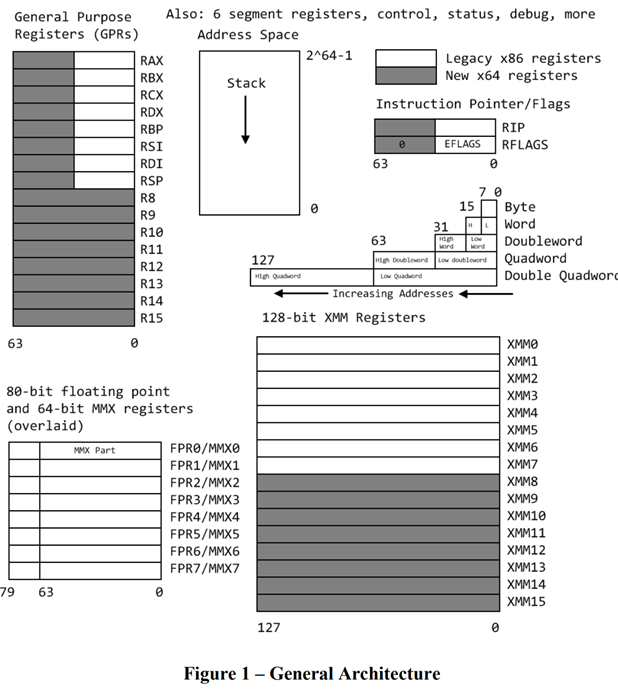 Many features in 64-bit systems add security
NX-bit, which marks memory as non-executable 
64-bit has added registers in assembly, and arguments are passed in those defined registers!
Other features:
Address Space Layout Randomization (ASLR) 
Stack Smashing Protector (SSP)/Stack Canaries
http://6.s081.scripts.mit.edu/sp18/x86-64-architecture-guide.html
https://www.intel.com/content/dam/develop/external/us/en/documents/introduction-to-x64-assembly-181178.pdf
https://learn.microsoft.com/en-us/windows-hardware/drivers/debugger/x64-architecture
https://en.wikipedia.org/wiki/X86-64#Virtual_address_space_details
https://wiki.osdev.org/Stack_Smashing_Protector
https://software.intel.com/en-us/articles/introduction-to-x64-assembly
https://security.stackexchange.com/questions/169291/x32-vs-x64-reverse-engineering-and-exploit-development
64-bit stack
RIP
Function1’s RBP
RSP
Function’s Part of the Stack
Main’s Part of the Stack
Stack Growth
(i.e. added functions)
Function1’s Local (defined) Variables
Main’s Local (defined) Variables
Main’s Arguments (in reverse order)
Function1’s Arguments (in reverse order)
Saved RIP for Function1
Saved RIP for Main (‘0’)
Main’s Saved RBP
Function1’s Saved RBP
CANARY
CANARY
Low Memory
0x1111111111111111
High Memory
0xfffffffffffffff0
The order can change, and there can be various locations in the address space for these components!!!!
CAN HAVE NX-BIT MARKING IN SOME AREAS
Higher addresses
Lower addresses
.text
.data
.bss
Heap
(as needed)
Stack
Env/Arg
64-bit Register example … running GHHv6 code
────────────────────────────────────────────────────────────────── registers ────
$rax   : 0x0               
$rbx   : 0x007fffffffdef8  →  0x007fffffffe248  →  "/home/brycekalel1/GHHv6/ch11/vuln"
$rcx   : 0x55              
$rdx   : 0x14              
$rsp   : 0x007fffffffdd68  →  "faabgaabhaabiaabjaabkaablaabmaabnaaboaabpaabqaabra[...]"
$rbp   : 0x6261616562616164 ("daabeaab"?)
$rsi   : 0x00000000402010  →  "Ultr4S3cr3tP4ssw0rd!"
$rdi   : 0x007fffffffdcf0  →  "aaaabaaacaaadaaaeaaafaaagaaahaaaiaaajaaakaaalaaama[...]"
$rip   : 0x00000000401301  →  <auth+171> ret 
$r8    : 0x0               
$r9    : 0x007ffff7dc9740  →  0x007ffff7dc9740  →  [loop detected]
$r10   : 0x007ffff7de6388  →  0x0010001a00001303
$r11   : 0x007ffff7f23490  →  0x41c45a7e01fa8348
$r12   : 0x0               
$r13   : 0x007fffffffdf08  →  0x007fffffffe26a  →  "COLORFGBG=15;0"
$r14   : 0x00000000403e00  →  0x00000000401220  →  <__do_global_dtors_aux+0> endbr64 
$r15   : 0x007ffff7ffd020  →  0x007ffff7ffe2e0  →  0x0000000000000000
$eflags: [zero carry PARITY adjust sign trap INTERRUPT direction overflow RESUME virtualx86 identification]
$cs: 0x33 $ss: 0x2b $ds: 0x00 $es: 0x00 $fs: 0x00 $gs: 0x00
64-bit Stack example…running GHHv6 code
Only 48 bits of memory addresses are used of 64-bits possible by windows/linux on x86_64 (i.e. x64)
stack ────
0x007fffffffdd68│+0x0000: "faabgaabhaabiaabjaabkaablaabmaabnaaboaabpaabqaabra[...]"       ← $rsp
0x007fffffffdd70│+0x0008: "haabiaabjaabkaablaabmaabnaaboaabpaabqaabraabsaabta[...]"
0x007fffffffdd78│+0x0010: "jaabkaablaabmaabnaaboaabpaabqaabraabsaabtaabuaabva[...]"
0x007fffffffdd80│+0x0018: "laabmaabnaaboaabpaabqaabraabsaabtaabuaabvaabwaabxa[...]"
0x007fffffffdd88│+0x0020: "naaboaabpaabqaabraabsaabtaabuaabvaabwaabxaabyaab"
0x007fffffffdd90│+0x0028: "paabqaabraabsaabtaabuaabvaabwaabxaabyaab"
0x007fffffffdd98│+0x0030: "raabsaabtaabuaabvaabwaabxaabyaab"
0x007fffffffdda0│+0x0038: "taabuaabvaabwaabxaabyaab"
Relative memory address
In stack frame
Virtual memory address (absolute)
Stack Canaries 101
Stack Canaries are “ known values that are placed between a buffer and control data on the stack to monitor buffer overflows” via wiki. Canaries are usually a character or field. Canaries, if altered, trigger a handling routine to prevent overflow in secure code
Terminator canaries: uses string terminators such as NULL, LF, CF, FF.
Random canaries: randomly generated codes to hide canaries from attackers
Random XOR canaries: “random canaries that are XOR-scrambled using all or part of the control data. In this way, once the canary or the control data is clobbered, the canary value is wrong”
BUFFER VIOLATION!!!
Main’s Local (defined) Variables
(buffer)
Main’s Arguments (in reverse order)
Saved RIP for Main (‘0’)
Main’s Saved RBP
https://en.wikipedia.org/wiki/Buffer_overflow_protection#A_canary_example
CANARY
https://en.wikipedia.org/wiki/Buffer_overflow_protection
https://unix.stackexchange.com/questions/453749/what-sets-fs0x28-stack-canary
https://www.sans.org/blog/stack-canaries-gingerly-sidestepping-the-cage/
https://ctf101.org/binary-exploitation/stack-canaries/
Defeating Stack Canaries
Essentially, sneak in shellcode execution without tripping the canary values in the stack that stop return
Trick: Find the canary values then use just enough bytes before the canary gets hit. Store canary value then reinject it, before swapping out Stored IP.
Every thread for the same program has the same canary, so find the canary location, i.e. how many bytes can we write before hitting canary location.  
Find: Iterate values till we get smash error, though intercept error.  Iteration can be using strings of characters (e.g., set breakpoint that sets RSI before canary triggers)
Use pattern search to look for $rsi value…the offset here this is where the canary is located relative to the string buffer
Make exploit do a try that adds $rsi offset + canary value+ padding + ROP chain in exploit
SI/ESI/RSI: Source index for string operations
https://stackoverflow.com/questions/47047386/how-to-pass-memory-address-of-a-location-in-stack-from-assembly
Stored RBP
Stored RIP
Buffer
Canary
https://reverseengineering.stackexchange.com/questions/28059/where-stack-canary-is-located
RIP= Relative Instruction Pointer
https://github.com/GrayHatHacking/GHHv6/blob/main/ch11/exploit2.py
SFP= Saved Frame Pointer=saved RBP
https://www.sans.org/blog/stack-canaries-gingerly-sidestepping-the-cage/
https://ctf101.org/binary-exploitation/stack-canaries/
Text p.228-230
Stack Canary Payload Code (example)
payload  = b"A"*72  //all the ‘a’s
payload += leak_bytes(payload, "Canary") //canary bypass
payload += p64(0xBADC0FFEE0DDF00D) #SFP //more stuff to get to ROP pointers in stored RIP
payload += (shellcode or pointers to ROP)
Stack Smashing Protector (SSP) (a type of Canary)
Stack Smashing Protector (SSP): Compiler option to detect stack overrun
Uses libssp library https://github.com/gcc-mirror/gcc/tree/master/libssp
extern uintptr_t __stack_chk_guard;
noreturn void __stack_chk_fail(void);
void foo(const char* str)
{
	uintptr_t canary = __stack_chk_guard;
	char buffer[16];
	strcpy(buffer, str);
	if ( (canary = canary ^ __stack_chk_guard) != 0 )
		__stack_chk_fail();
}
gcc -fstack-protector program_name
void foo(const char* str)
{
	char buffer[16];
	strcpy(buffer, str);
}
If stack is overrun (and hits canary), runtime error = “stack smashing detected”
Examples from: https://wiki.osdev.org/Stack_Smashing_Protector
Non-eXecutable (NX) Stack
Part of memory marked by the NX bit (SW or HW) or similar method to be non-executable to prevent remote code execution
Called  "Data Execution Prevention" (DEP) in Windows
ExecShield is one implementation in RedHat Linux
Concept is to prevent exploits from using code in various blocks in memory
Work around: ROP!
https://en.wikipedia.org/wiki/Exec_Shield
https://en.wikipedia.org/wiki/Executable_space_protection
https://www.exploit-db.com/docs/english/16030-non-executable-stack-arm-exploitation.pdf
https://en.wikipedia.org/wiki/NX_bit
ROP (Return Oriented Programming)
Basic Concept: Return-oriented programming uses control of the call stack to indirectly execute machine instructions or groups of machine instructions (gadgets) immediately prior to the return instruction (ret) in subroutines (functions) within the existing program code (loosely via Wiki)
Some gadgets use JMP or CALL
Return-into-library technique uses libc code already in memory in lieu of custom shellcode
Borrowed code chunks: attack that uses chunks of library functions, instead of entire functions themselves, to exploit buffer overrun
ROP Chain: Sequence of ROP exploits to execute code
https://ctf101.org/binary-exploitation/return-oriented-programming/
https://www.ired.team/offensive-security/code-injection-process-injection/binary-exploitation/rop-chaining-return-oriented-programming
https://pypi.org/project/ROPGadget/
https://github.com/JonathanSalwan/ROPgadget
ROP Example using libc: https://www.youtube.com/watch?v=cZKV_LZOPug
https://www.cs.cmu.edu/~rdriley/487/labs/lab03.html
https://en.wikipedia.org/wiki/Return_statement
https://docs.oracle.com/cd/E19455-01/806-3773/instructionset-67/index.html
https://montcs.bloomu.edu/Information/LowLevel/Assembly/assembly-tutorial.html
https://resources.infosecinstitute.com/topic/return-oriented-programming-rop-attacks/
https://en.wikipedia.org/wiki/Return-oriented_programming
ROP vs JOP vs SROP
ROP(Return Oriented Programming): Executes code ALREADY PRESENT in executable memory (at gadgets)
Works in the presence of memory protections!
JOP (Jump Oriented Programming): Inserts a pointer into executable memory to code that is outside the stream of execution…older hack method
SROP: Sigreturn Orientated programming (SROP): exploit that allows an attacker to control the entire state of the CPU and allows an attacker to execute code in presence of security measures such as non-executable memory and code signing.
https://en.wikipedia.org/wiki/Sigreturn-oriented_programming
https://man7.org/linux/man-pages/man2/sigreturn.2.html
https://en.wikipedia.org/wiki/Return-oriented_programming
https://security.stackexchange.com/questions/201196/concept-of-jump-oriented-programming-jop
https://developer.arm.com/documentation/102433/0100/Jump-oriented-programming
https://resources.infosecinstitute.com/topic/return-oriented-programming-rop-attacks/
Ropper (.py, and Kali command)
Display information about binary files in different file formats, search for gadgets to build ROP(Return Oriented Programming ) chains
In short, disassembles an executable and can be used to search for gadgets to find a spot to remote execute code in (normal) executable libraries 
Note: install the Capstone engine for disassembly, along with pyvex first
https://www.ibm.com/docs/en/zos/2.3.0?topic=functions-mprotect-set-protection-memory-mapping
http://www.capstone-engine.org/
https://gitlab.com/kalilinux/packages/ropper
https://scoding.de/ropper/
Text p. 63-4
https://www.kali.org/tools/ropper/
https://github.com/sashs/Ropper
https://github.com/angr/pyvex
One_gadget and execve
Gadgets are spots that can be used to insert code and open a shell to remotely execute code, they end in ‘RETN’.
One_gadget is a tool to jump execution to a particular spot, especially for Remote Code Execution (RCE).  i.e. execve(“/bin/sh”, NULL, NULL);
Execve = execute program in shell
Running One_Gadet readies the system to open the shell by finding spots in the code (gadets) in libc.
EXAMPLES: https://dzone.com/articles/a-ctf-example-shows-you-the-easy-and-powerful-one
https://github.com/david942j/one_gadget
https://pypi.org/project/one-gadget/
https://www.ibm.com/docs/en/i/7.3?topic=functions-scanf-read-data
https://www.unix.com/man-page/osx/1/vmmap/
https://linux.die.net/man/2/execve
Text p. 62-3
Ropper redux
Ropper looks for gadgets in a target OS or program instance, in this case the VM kernel version of Linux (vmlinux an ELF executable which it disassembles)
└─$ ropper --file ~/GHHv6/ch12/vmlinux --console
[INFO] Load gadgets for section: LOAD
[LOAD] loading... 100%
[INFO] Load gadgets for section: LOAD
[LOAD] loading... 100%
[LOAD] removing double gadgets... 100%
(vmlinux/ELF/x86_64)> 
(vmlinux/ELF/x86_64)> search pop rdi
[INFO] Searching for gadgets: pop rdi
[INFO] File: ~/GHHv6/ch12/vmlinux
0xffffffff810baf61: pop rdi; adc byte ptr [rax - 0x75], cl; cmp byte ptr [rbp - 0x75], cl; sbb byte ptr [rax + 0x39], cl; ret;                                          
0xffffffff818812f7: pop rdi; adc byte ptr [rdx + 0x64541568], dl; ret; 
(LOTS MORE LINES)
0xffffffff818af975: pop rdi; adc dword ptr [rbp + 0x62], esp; mov bl, 0x6b; adc dl, ch; call qword ptr [rbp + 0x64f73a70]; ret;
(LOTS MORE LINES)
0xffffffff811ad2ec: pop rdi; ret;
(lots more lines)
(vmlinux/ELF/x86_64)> search (whatever gadget you want)
(vmlinux/ELF/x86_64)> quit
Pointer to add to ROP chain;
Add together to make shellcode (Exploit)
Bypassing non-executable (NX) stack with ROP
Duplicate descriptor to STDIN/STDOUT/STDERR
Build /bin/sh
(i.e. the shell) using ROP tools using base address
Run target program and open new window to run exploit
Use access
Locate base address of libc or similar for target program
https://www.kali.org/tools/
https://developer.apple.com/library/archive/documentation/Performance/Conceptual/ManagingMemory/Articles/VMPages.html
https://en.wikipedia.org/wiki/Glibc
https://github.com/GrayHatHacking/GHHv6/blob/main/ch11/exploit1.py
https://docs.pwntools.com/en/stable/rop/rop.html
https://github.com/Wenzel/linux-sysinternals
https://linux.die.net/man/8/execstack
ROP Example using libc: https://www.youtube.com/watch?v=cZKV_LZOPug
Text p. 221 to 225
Bypass NX with ROP Example
-z execstack: disables non-executable stack protection…therefore allowing stack elements to be shellcode
In top compile ELF is set to Read and Write (RW) vs. RW and Execute in bottom (RWE)
$ gcc vuln.c -o vuln_nx|readelf -l vuln_nx|grep -A1 GNU_STACK
  GNU_STACK      0x0000000000000000 0x0000000000000000 0x0000000000000000
                 0x0000000000000000 0x0000000000000000  RW     0x10
vuln.c: In function ‘auth’:
vuln.c:24:5: warning: ‘read’ writing 512 bytes into a region of size 64 overflows the destination [-Wstringop-overflow=]
   24 |     read(connfd, buf, 512);
      |     ^~~~~~~~~~~~~~~~~~~~~~
(LOTS OF WARNINGS)                                                                     
┌──(brycekalel1㉿kali1)-[~/GHHv6/ch11]
└─$ gcc -z execstack vuln.c -o vuln_nx && readelf -l vuln_nx|grep -A1 GNU_STACK
vuln.c: In function ‘auth’:
vuln.c:24:5: warning: ‘read’ writing 512 bytes into a region of size 64 overflows the destination [-Wstringop-overflow=]
 (lots of warnings)
  GNU_STACK      0x0000000000000000 0x0000000000000000 0x0000000000000000
                 0x0000000000000000 0x0000000000000000  RWE    0x10
run using GHHv6 code…
Bypass NX with ROP Example
└─$ gdb ./vuln -q -ex "set follow-fork-mode child" -ex "r"                     
GEF for linux ready, type `gef' to start, `gef config' to configure
90 commands loaded and 5 functions added for GDB 12.1 in 0.00ms using Python engine 3.11
Reading symbols from ./vuln...
(No debugging symbols found in ./vuln)
Starting program: ~/GHHv6/ch11/vuln 
[*] Failed to find objfile or not a valid file format: [Errno 2] No such file or directory: 'system-supplied DSO at 0x7ffff7fc9000'
[Thread debugging using libthread_db enabled]
Using host libthread_db library "/lib/x86_64-linux-gnu/libthread_db.so.1".
Listening on 127.0.0.1:4446
^C
Program received signal SIGINT, Interrupt.
0x00007ffff7ed6460 in __libc_accept (fd=0x3, addr=..., len=0x7fffffffddac) at ../sysdeps/unix/sysv/linux/accept.c:26                                              
26      ../sysdeps/unix/sysv/linux/accept.c: No such file or directory
Running vuln like so puts it in a thread in background, on local port 4446 (127.0.0.1 = local to box)
Runs until interrupted by ^C or killed.
Setting vuln up so it can be hacked by another terminal window…
run using GHHv6 code…
Bypass NX with ROP Example
.
[ Legend: Modified register | Code | Heap | Stack | String ]
───────── registers ────
$rax   : 0xfffffffffffffe00
$rbx   : 0x007fffffffdef8  →  0x007fffffffe248  →  "/home/brycekalel1/GHHv6/ch11/vuln"
$rsp   : 0x007fffffffdd68  →  0x000000004014dc  →  <main+474> mov DWORD PTR [rbp-0x8], eax
$rbp   : 0x007fffffffdde0  →  0x0000000000000001
$rsi   : 0x007fffffffddb0  →  0x0000000000000000
$rdi   : 0x3               
$rip   : 0x007ffff7ed6460  →  0x5877fffff0003d48 ("H="?)
....
───────────── stack ────
0x007fffffffdd68│+0x0000: 0x000000004014dc  →  <main+474> mov DWORD PTR [rbp-0x8], eax    ← $rsp
0x007fffffffdd70│+0x0008: 0x0000000000000000
….
run using GHHv6 code…
Bypass NX with ROP Example
gef➤  vmmap libc
[ Legend:  Code | Heap | Stack ]
Start              End                Offset             Perm Path
0x007ffff7dcc000 0x007ffff7df2000 0x00000000000000 r-- /usr/lib/x86_64-linux-gnu/libc.so.6
0x007ffff7df2000 0x007ffff7f47000 0x00000000026000 r-x /usr/lib/x86_64-linux-gnu/libc.so.6                                                                        
0x007ffff7f47000 0x007ffff7f9a000 0x0000000017b000 r-- /usr/lib/x86_64-linux-gnu/libc.so.6
0x007ffff7f9a000 0x007ffff7f9e000 0x000000001ce000 r-- /usr/lib/x86_64-linux-gnu/libc.so.6
0x007ffff7f9e000 0x007ffff7fa0000 0x000000001d2000 rw- /usr/lib/x86_64-linux-gnu/libc.so.6
This is where I will be grabbing my ROP gadgets
run using GHHv6 code…
ASLR (Address Space Layout Randomization)
ASLR :”randomly arranges the address space positions of key data areas of a process, including the base of the executable and the positions of the stack, heap and libraries” via Wiki.
Hackers need to find the positions of all areas they want to attack or use. Makes a ROP attack harder by moving the gadgets….
In short, the allocated virtual space is randomly used for parts of the program
https://www.tomsguide.com/us/aslr-definition,news-18456.html
https://www.cisa.gov/uscert/ncas/current-activity/2017/11/20/Windows-ASLR-Vulnerability
https://linux-audit.com/linux-aslr-and-kernelrandomize_va_space-setting/
https://ctf101.org/binary-exploitation/address-space-layout-randomization/
https://learn.microsoft.com/en-us/cpp/build/reference/dynamicbase-use-address-space-layout-randomization?view=msvc-170
https://www.ibm.com/docs/en/zos/2.4.0?topic=overview-address-space-layout-randomization
https://en.wikipedia.org/wiki/Address_space_layout_randomization
ELF files Review
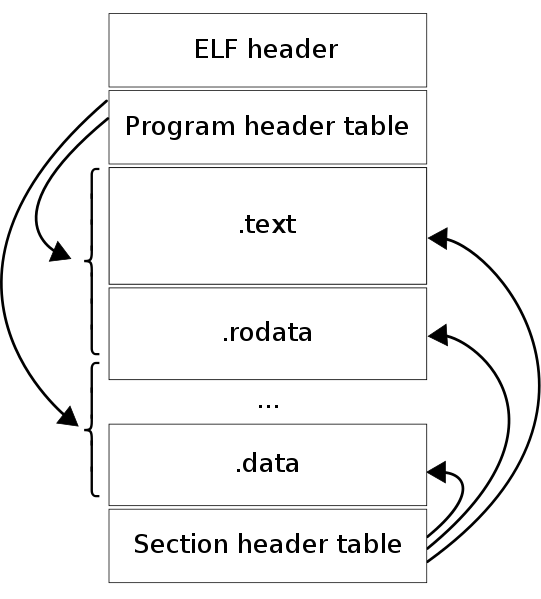 ELF:  Executable and Linkable Format : Standardized defined format of a binary, ready to run, program file (or part of an object file). ELF File=formatted using ELF. 
Has header and file data. Static (self contained) and Dynamic (needs external data to run) types.
ELF Header: Starts in binary with “7f 45 4c 46”. Contains all the information to execute the file in runtime memory, including bit type (32 bit, 64 bit), OS, processor type, Entry Points and offsets, and string table (see Class 3 on memory)
File Data:
Program Headers or Segments: maps binary to virtual memory space
Section Headers: Defines sections in the executable file
Data: the file data
https://en.wikipedia.org/wiki/Executable_and_Linkable_Format
https://man.archlinux.org/man/elf.5.en
https://linux-audit.com/elf-binaries-on-linux-understanding-and-analysis/
Getting GOT and PLT 101
GOT: Global Offset Table: memory used to enable an ELF (formatted) program’s executables and shared libraries to run, independent of the memory address where the program's code or data is loaded at runtime….i.e. random memory assignment to make code harder to hack. 
Maps symbols (human-readable notes, atoms)  to their corresponding absolute memory addresses 
Addresses to libc function
Position Independent Code (PIC)
Position Independent Executables (PIE) 
PLT: Procedure Linkage Table: links dynamic objects in programs to absolute locations in memory.  Read only section of ELF made at compile time.
https://www.man7.org/linux/man-pages/man7/libc.7.html
https://docs.oracle.com/cd/E23824_01/html/819-0690/chapter6-1235.html
https://en.wikipedia.org/wiki/Position-independent_code
https://www.intel.com/content/www/us/en/docs/programmable/683620/current/procedure-linkage-table.html
https://en.wikipedia.org/wiki/Memory_address
https://en.wikipedia.org/wiki/Symbol_(programming)
https://en.wikipedia.org/wiki/Global_Offset_Table
https://www.redhat.com/en/blog/position-independent-executables-pie
ASLR bypass (with Information Leak)
Combination of ROP Chain, Bypass of NX , and Defeat Stack Canary exploits
Build ROP chain that calls write PLT function with accept file descriptor (4)  (to get write@plt pointer) from client and  address of write GOT
(get GOT entry for write in c code, jumps to write@got location)
Modify ROP chain to write (4,write@got) then calculate libc base in memory and use it to make a payload/hack
Leak (get) Stack Canary (location)
https://www.man7.org/linux/man-pages/man2/mmap.2.html
https://www.fortinet.com/blog/threat-research/tutorial-of-arm-stack-overflow-exploit-defeating-aslr-with-ret2plt
https://github.com/GrayHatHacking/GHHv6/blob/main/ch11/exploit3-v2.py
https://github.com/GrayHatHacking/GHHv6/blob/main/ch11/exploit3.py
See also Grey Hat Hacking  p.228-230
PIE (Position Independent Executables)/ PIC (Position-Independent Code)
Code that operates properly regardless of where it is in memory
 “PIE binary and all of its dependencies are loaded into random locations within virtual memory each time the application is executed.” (via Redhat) to prevent exploits
Addresses in code complied as PIE are RELATIVE versus absolute in dynamic compiled code
Helps stop ROP attacks…hard to figure out where to return and put code
gcc -fstack-protector…
In short, every time I run code, I have to re-find the gadgets….
https://inst.eecs.berkeley.edu/~cs164/fa11/ia32-refs/ia32-chapter-seven.pdf
https://en.wikipedia.org/wiki/Position-independent_code
https://www.redhat.com/en/blog/position-independent-executables-pie
https://stackoverflow.com/questions/2463150/what-is-the-fpie-option-for-position-independent-executables-in-gcc-and-ld
PIE bypass with Information Leak
PIE bypass works by finding the RELATIVE values of key pointers, then exploit the calculated locations given initial base values
Via Wiki x86:
BP/EBP/RBP: Stack base pointer for holding the address of the current stack frame.
IP/EIP/RIP: Instruction pointer. Holds the program counter, the address of next instruction
Get address of stack canary, Saved Frame Pointer (SFP) , RIP (64-bit program counter)
(leak_base)
Find program’s base by subtracting (leaked) RIP from Distance to Program Base
Assign result (program base address) to ELF(base) address
(relative addresses)
https://stackoverflow.com/questions/45112182/why-is-saved-frame-pointer-present-in-a-stack-frame
https://stackoverflow.com/questions/27429026/understanding-how-eip-rip-register-works
https://github.com/GrayHatHacking/GHHv6/blob/main/ch11/exploit3.py
https://github.com/GrayHatHacking/GHHv6/blob/main/ch11/exploit4.py
see also Grey Hat Hacking  p.230-232
https://github.com/ir0nstone/pwn-notes/blob/master/types/stack/pie/pie-bypass.md
Stack Overflow from User--Ring 3…in 1 slide
PWNTOOLS
Compiler warnings ignored, program is fielded
Buffer overflows used to locate stored instruction pointer, an offset from buffer
Vulnerability that allows buffer overflow discovered, likely a CWE/CVE
Buffer overflow uses NOPs and crashes with Segmentation Fault
Vulnerable program is written, compiled
NOTE:>>Hacking kernel gets us ROOT (#)
WORKS?
Buffer + NOPs to full offset + shellcode inserted to redirect instruction pointer
Escalate permissions using $ sudo, then add bot to Command-and-Control Network and use it
YES
METASPLOIT
YES
NO
Start Over
Stack Canary alerts on attempt to overwrite pointers?
Locate Stack Canary, copy its offset location and value, then add the value at the right spot in NOPs before ROP Chain
WORKS?
NX Bits? Replace Shellcode with pointers to gadgets (a chain) in existing executable code like libc (Return Oriented Programming, ROP)
NO
ROPPER
PWNTOOLS
Addresses of stack elements or gadgets is randomized (Address Space Layout Randomization)? Use ELF file key parts to locate stack elements and gadgets then fix offsets and ROP Chain pointers
Create buffer overflow, add fixed NOP offsets with canary inserted, then fixed ROP chain
Conclusion, do they still exist? Yes
It is an arms race to stop exploits in OS’s…some have gotten much harder to exploit!
Just an intro to what happens if you don’t take care when making code and deploy it with bad coding practices…or vulnerabilities
Programs use the stack to store allocated variables, and if variables are not checked or controlled the overflow takes advantage of how code uses memory
Most common hacks: overflow, credential stealing, XSS, others
OS’s use processor features to try to prevent overflows: Non-executable memory, stack canaries and also to prevent jumping code to get shells: address-space layout randomization, position independent execution
Basic Preso Data
Saint Louis Linux Users Group (STLLUG)

Thursday, April 20th, 2023
from 6:30PM till 9:00PM Central Daylight Time
Saint Louis MO - STL Linux Users Group (sluug.org)
TOPIC: Stack Based Attacks in Linux

Presenter: Bryce Meyer

Stack overflows in linux: tools, methods, and vulnerabilities
Stack based attacks against 32bit and 64bit linux has become and arms race between methods to exploit software missteps and operating system and x64 methods to stop them.
Will cover:
how holes get in,
compiler switches,
an intro to return oriented programming,
shellcode, and
mitigation like stack canaries.
Intel Processor Registers (x86 Architecture)
Store and keep track of segments in a process temporarily
Can be a reference to a real chip location or a virtual location on a virtual processor (or mostly: in a virtual memory location at runtime)
General Registers: to manipulate data, first part of a memory address
Segment Registers: holds first part of memory address, pointers to code, stack, and extra data segments 
Offset Registers: to hold an offset from a segment register: top of the stack frame, bottom of the stack frame, destination data offsets (pointers) 
Special Registers: used only by the CPU
BETWEEN VIRTUAL MEMORY AND PHYSICAL MEMORY IS A MAP
https://en.wikipedia.org/wiki/X86_virtualization
https://en.wikipedia.org/wiki/X86
See also table 2-4 in text
Threat Databases and Uses
Arguments in Registers: 64-bit uses registers to pass arguments into a function….
RDI gets arg 1, RSI gets arg 2, RDX gets arg 3, RCX gets arg4, R8 gets arg 5, R9 gets arg 6
Arguments 7 and above are pushed on to the stack.
(in 32-bit the args are pushed onto the stack in reverse order)
32-bit:
Function:
pushl	%ebp
movl	%esp, %ebp


Main: 
movl	(%eax), %eax
pushl	%edx
pushl	%eax
call	greeting
64-bit:
Function:
pushq	%rbp
movq	%rsp, %rbp


Main:
movq	(%rax), %rax
movq	%rdx, %rsi
movq	%rax, %rdi
call	greeting
https://www.ired.team/miscellaneous-reversing-forensics/windows-kernel-internals/linux-x64-calling-convention-stack-frame